Quadratic Inequalities
Quadratic Inequalities
SAM
2H Q16
Nov 2017
2H Q17
SAM
2H Q20
SAM 2H Q16
Quadratic Inequalities
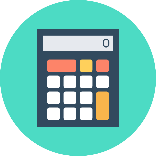 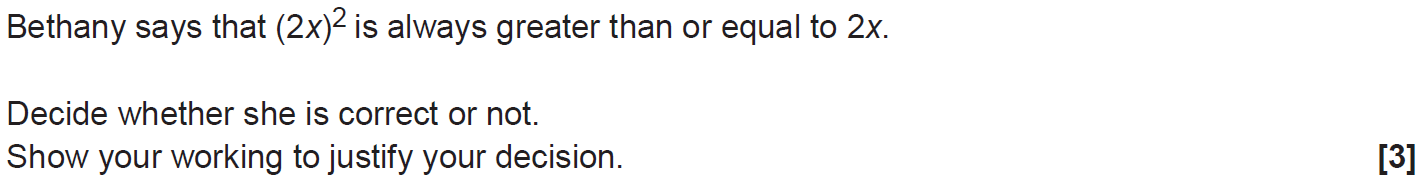 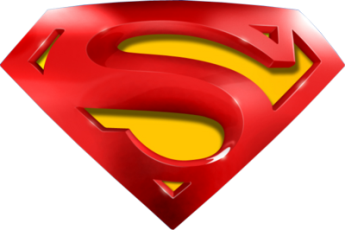 SAM 2H Q16
Quadratic Inequalities
A
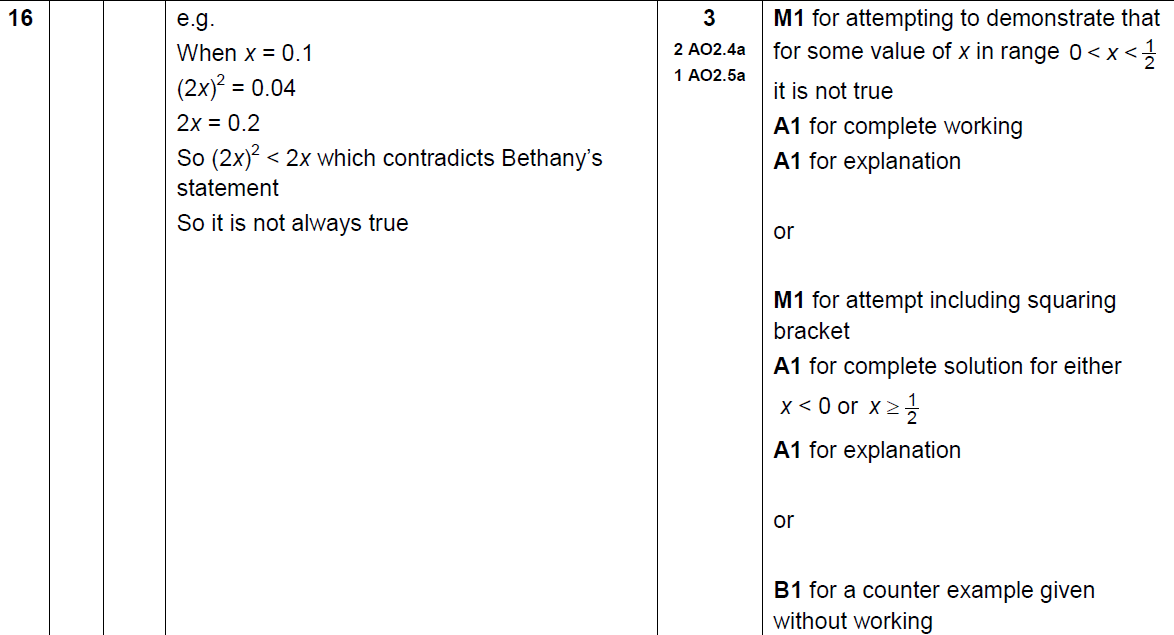 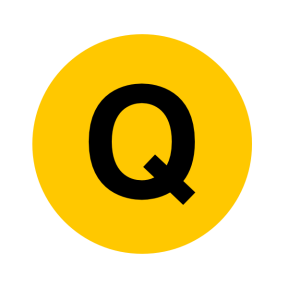 SAM 2H Q20
Quadratic Inequalities
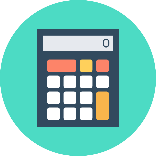 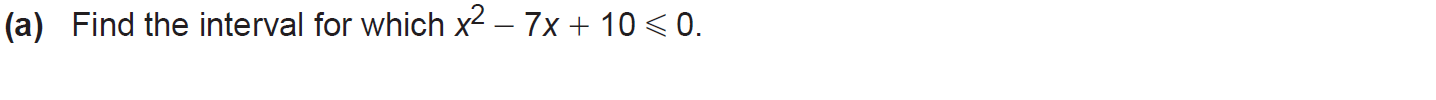 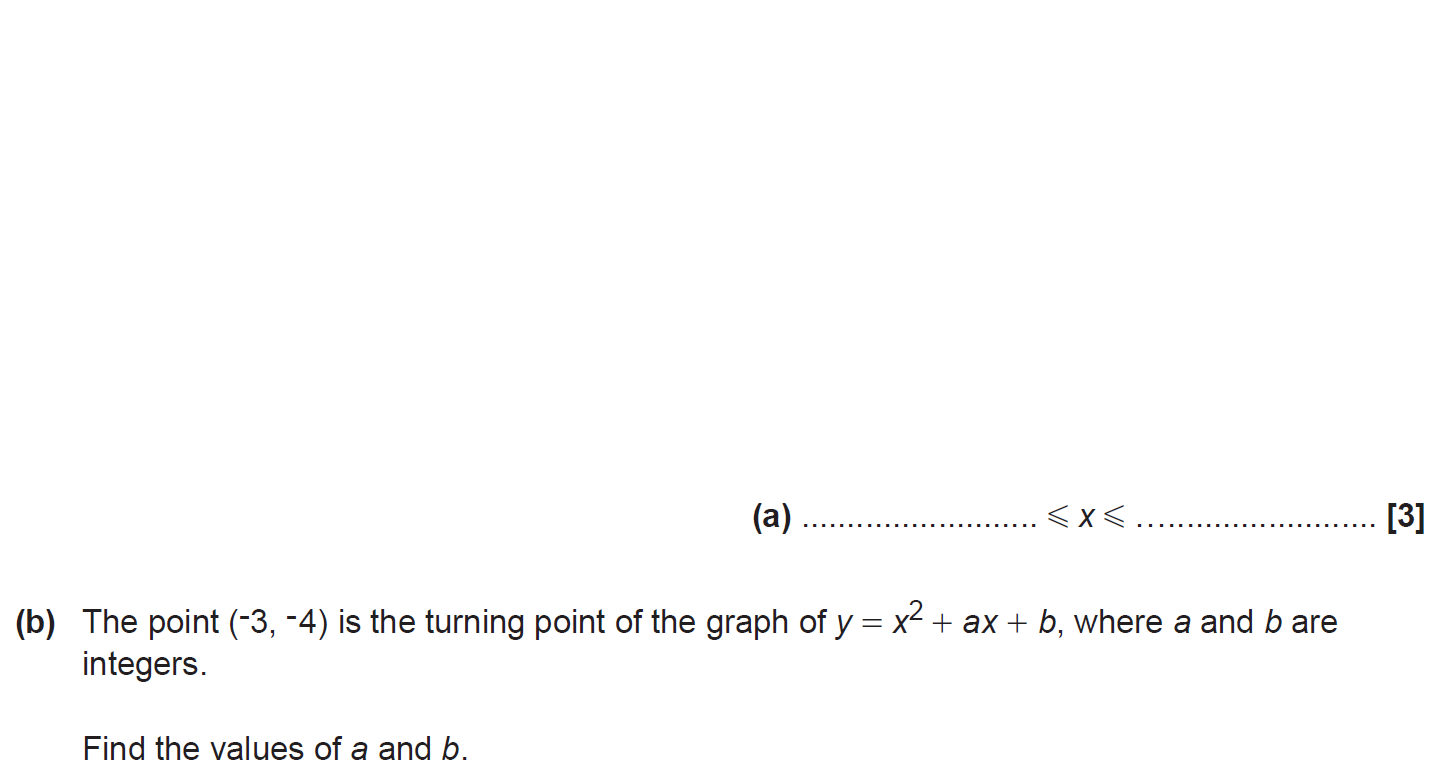 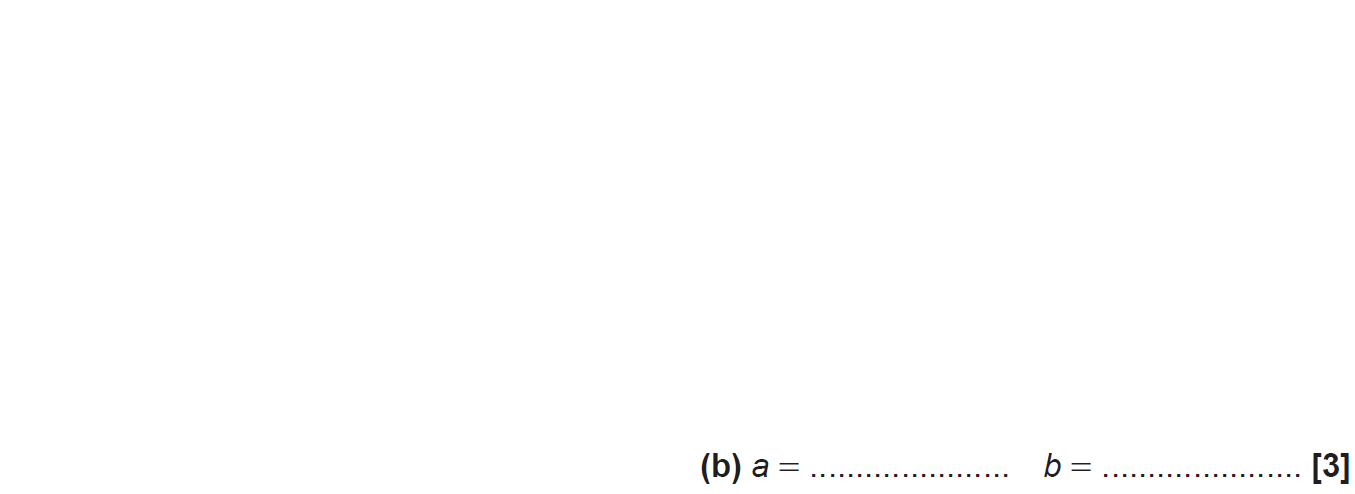 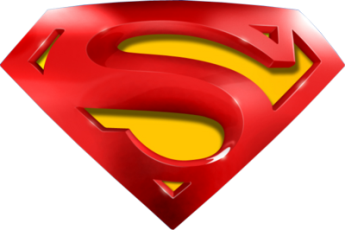 SAM 2H Q20
Quadratic Inequalities
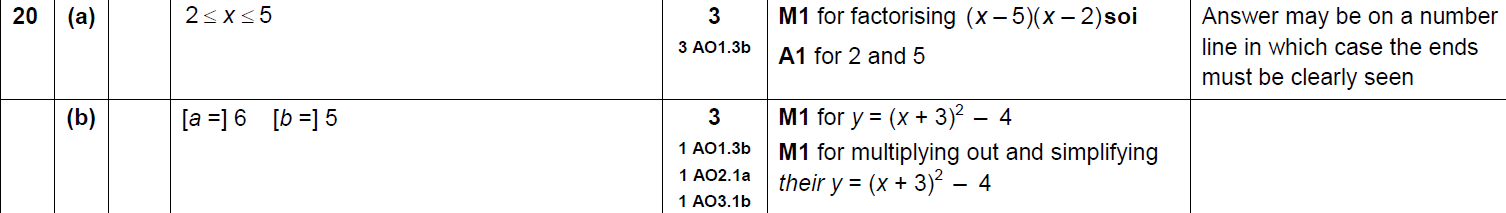 A
B
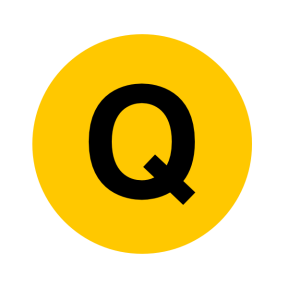 Nov 2017 2H Q17
Quadratic Inequalities
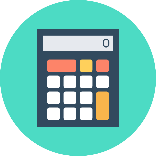 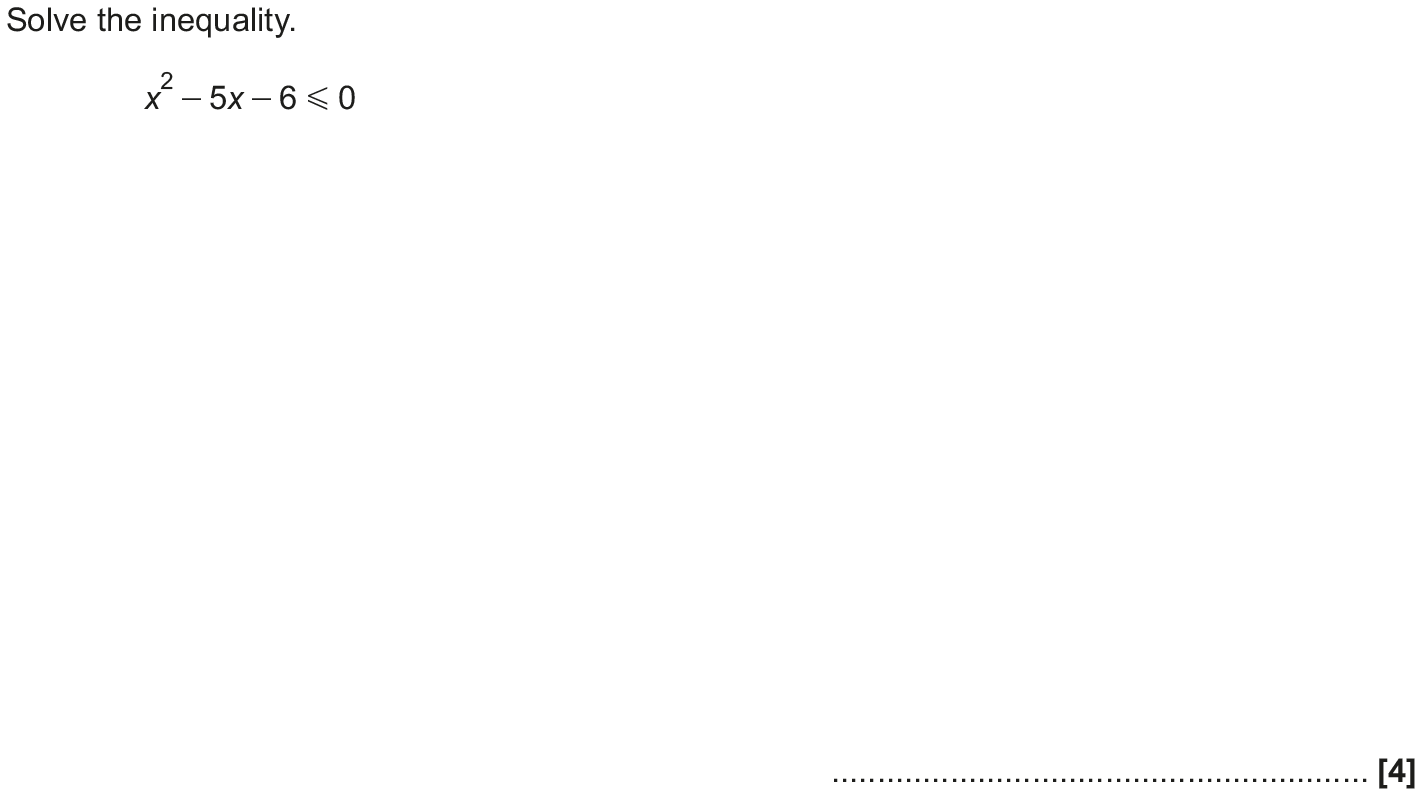 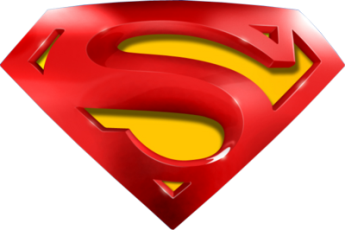 Nov 2017 2H Q17
Quadratic Inequalities
A
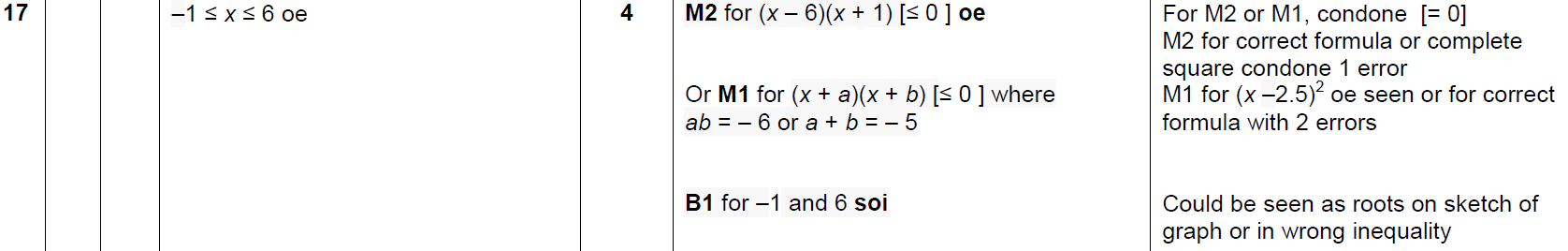 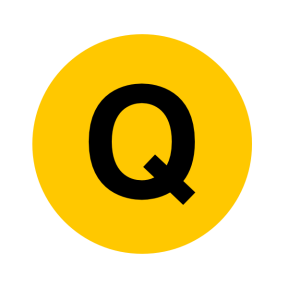